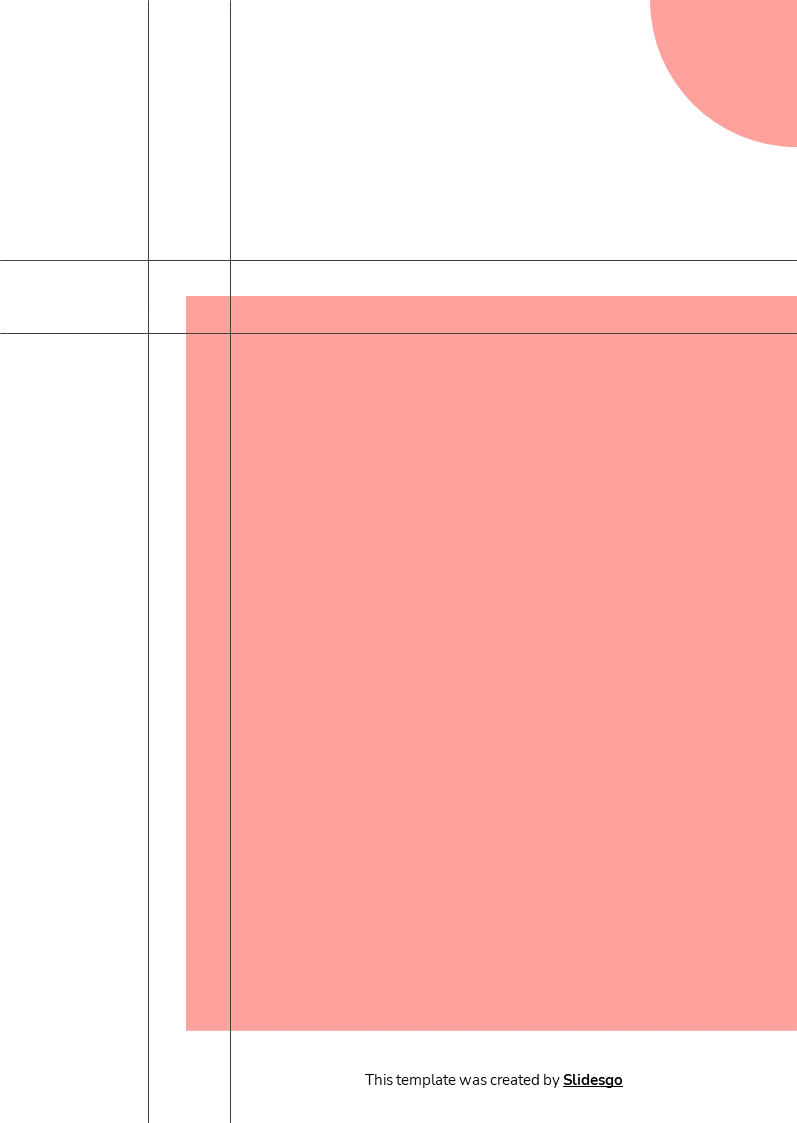 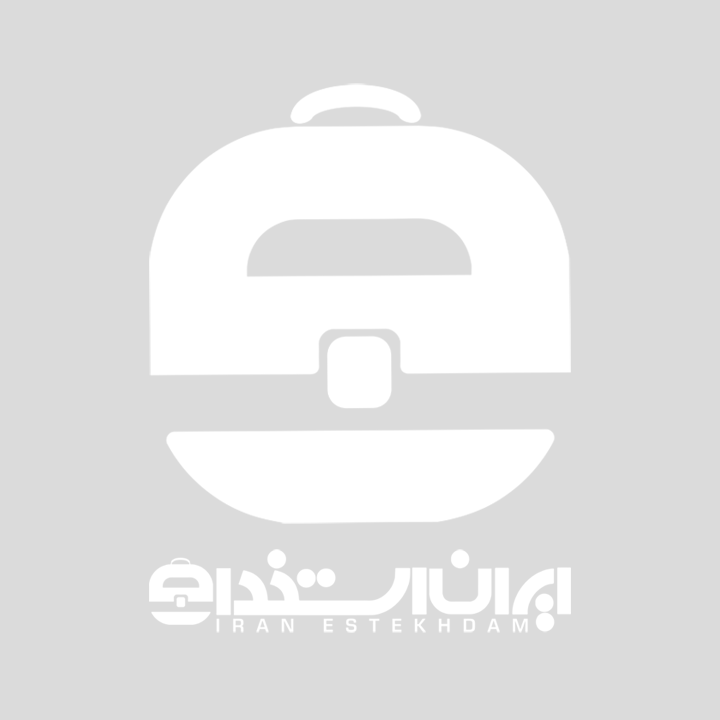 نام و نام خانوادگی
(رزومه شما از این قسمت شروع می‌شود)
Www.iranestekhdam.ir
درباره این رزومه
در این قالب بخش های قابل دانلود را برای شما قرارداده ایم. شما میتوانید بصورت دلخواه آن ها را ویرایش نمایید. اگر میخواهید آن ها را بصورت دیجیتالی به اشتراک گذارید، با فرمت png ذخیره نمایید. و اگر میخواهید بخش هارا چاپ نمایید  با فرمت .jpg  ذخیره نمایید. به این ترتیب نسخه سفارشی رزومه خود را دارید.
بخشی که میخواهید دانلود نمایید را انتخاب کنید
بخش مورد نظر را ادیت و در صورت نیاز متن اضافه نمایید
از قسمت File >  Save as  مکان مورد نظر جهت ذخیره فایل رزومه خود را انتخاب نمایید.
حالا رزومه شما در سیستم ذخیره شده است. شما میتوانید رزومه خود را ویرایش نماییید. با پرینت رزومه خود یک نسخه چاپی از آن خواهید داشت.
Www.iranestekhdam.ir
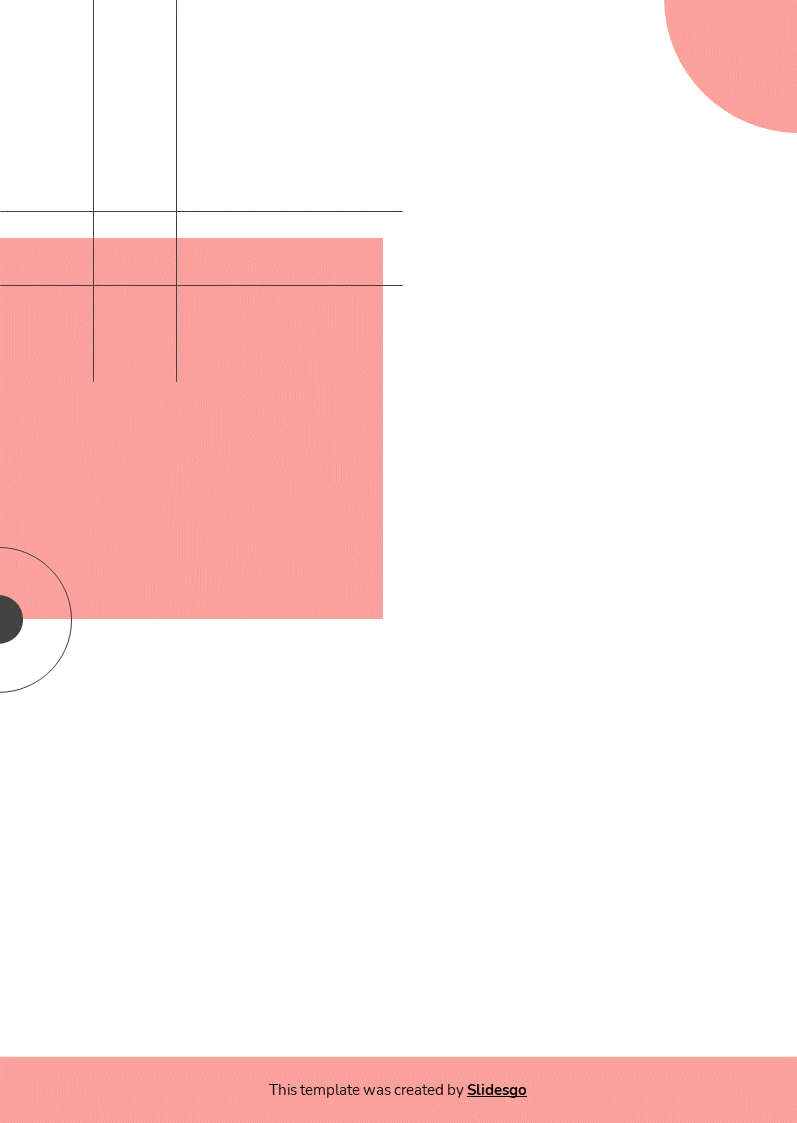 درباره من
در چند خط مسیر شغلی، مهارت های کلیدی خود برای موقعیت و اهداف شغلی خود را شرح دهید. این قسمت در واقع مقدمه ای برای رزومه شماست.
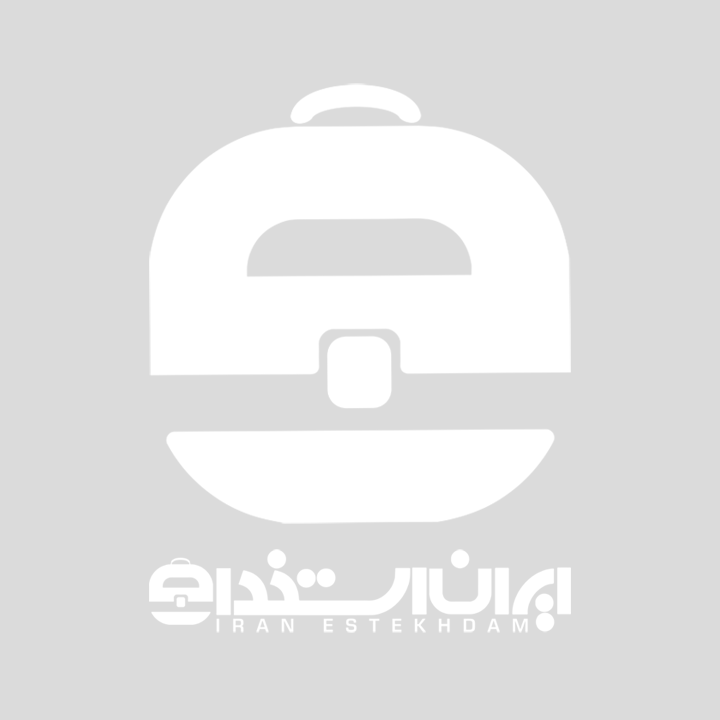 تحصیلات
محل درج نام دانشگاه
محل درج نام دانشگاه
محل درج نام دانشگاه
1401 - 1400
1401 - 1400
1401 - 1400
عنوان مدرک تحصیلی
عنوان مدرک تحصیلی
عنوان مدرک تحصیلی
محل درج نام و نام خانوادگی
محل درج عنوان شغلی
سابقه شغلی
عنوان شغلی / نام شرکت
عنوان شغلی / نام شرکت
عنوان شغلی / نام شرکت
1401 - 1400
1401 - 1400
1401 - 1400
در این قسمت میتوانید به وظایف و مسئولیت های محوله اشاره نمایید.
در این قسمت میتوانید به وظایف و مسئولیت های محوله اشاره نمایید.
در این قسمت میتوانید به وظایف و مسئولیت های محوله اشاره نمایید.
info@iranestekhdam.ir
ایران، تهران
91300013-021
Www.iranestekhdam.ir
مهارت های زبانی
مهارت ها
زبان اول
زبان دوم
زبان سوم
مهارت 1
85%
مهارت 2
65%
مهارت 3
90%
Www.iranestekhdam.ir
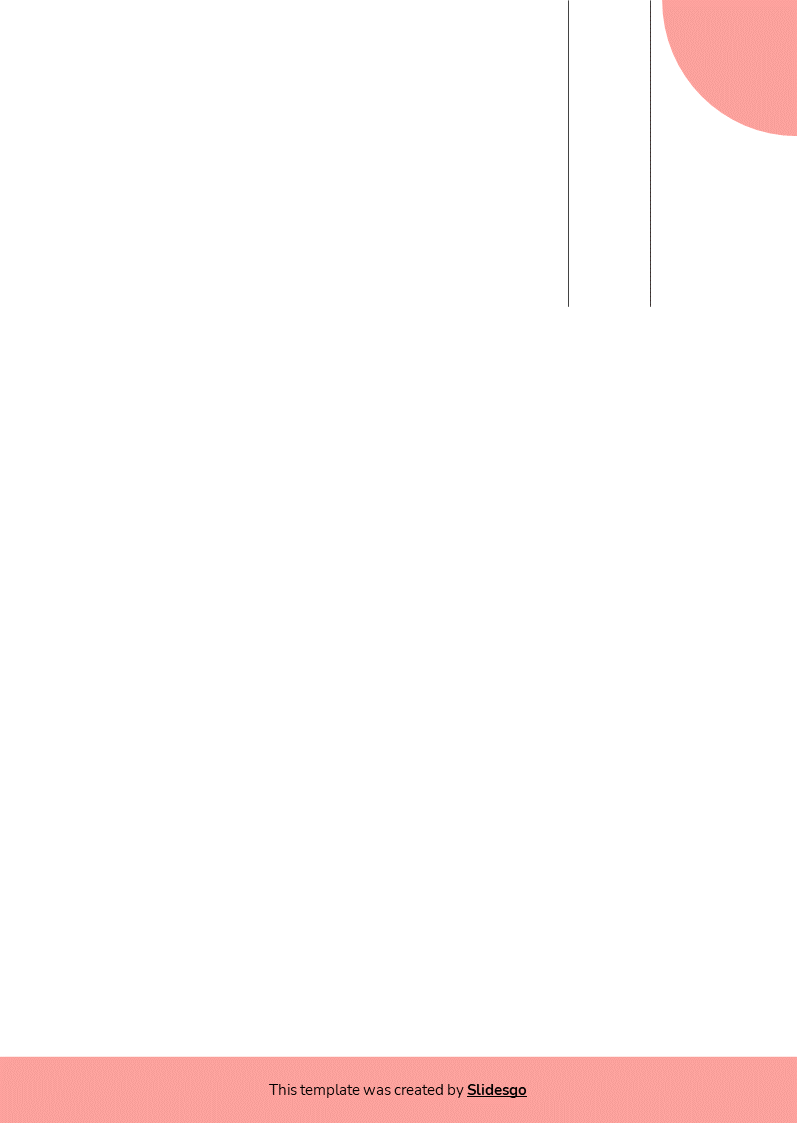 سایر اینفئوگرافیک ها
01
02
03
04
05
جدول های قابل ویرایش
60%
توضیحات مهارت اول
مهارت اول
70%
80%
توضیحات مهارت دوم
مهارت دوم
60%
70%
مهارت اول
توضیحات مهارت اول
50%
55%
مهارت دوم
توضیحات مهارت دوم
65%
مهارت سوم
توضیحات مهارت سوم
مهارت پنجم
مهارت چهارم
مهارت سوم
مهارت دوم
مهارت اول
توضیحات مهارت پنجم
توضیحات مهارت چهارم
توضیحات مهارت سوم
توضیحات مهارت دوم
توضیحات مهارت اول
Www.iranestekhdam.ir
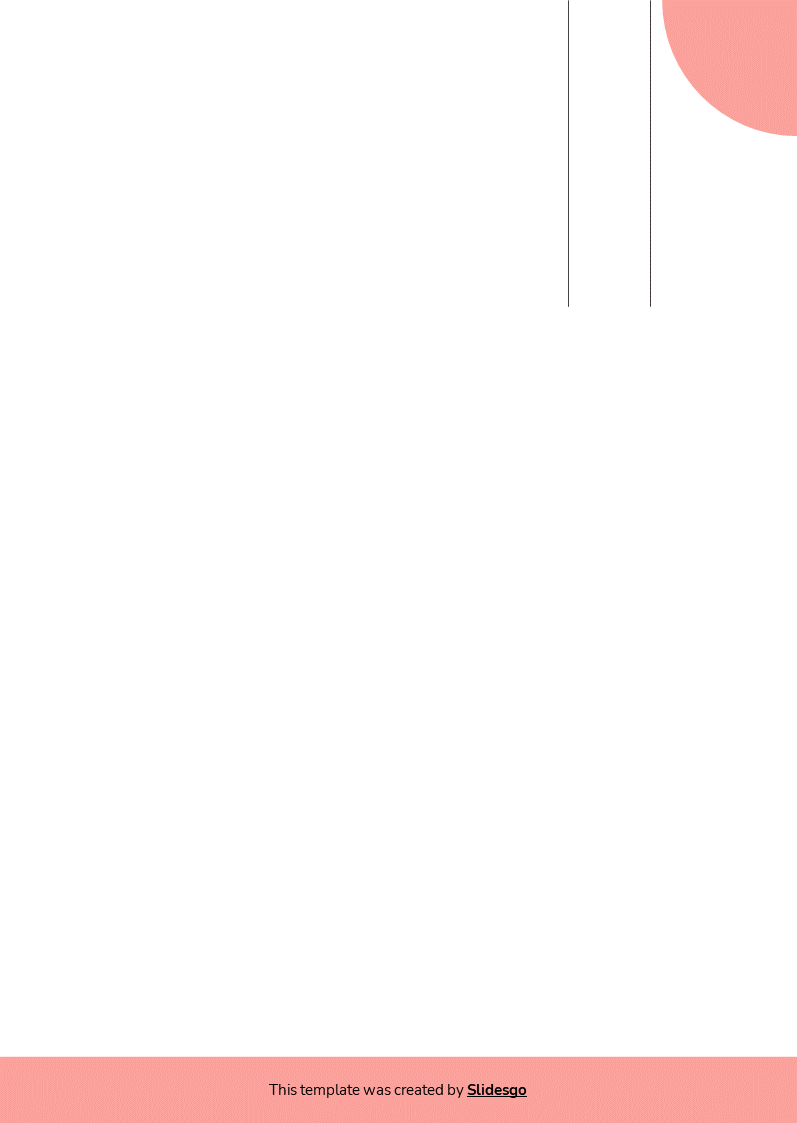 سایر اینفئوگرافیک ها
مهارت ها
مهارت دوم
توضیحات
مهارت اول
مهارت چهارم
توضیحات
توضیحات
مهارت سوم
مهارت پنجم
توضیحات
توضیحات
گام اول
گام دوم
گام سوم
گام سوم
گام چهارم
توضیحات
توضیحات
توضیحات
توضیحات
توضیحات
Www.iranestekhdam.ir
فونت ها و رنگ ها
این رزومه با استفاده از فونت ها و رنگ های زیر ایجاد شده است:
Rubik
(https://fonts.google.com/specimen/Rubik)

Nunito
(https://fonts.google.com/specimen/Nunito)
#ffa29d
#2d2d2d
#f3f3f3
گرافیک های قابل ویرایش
شما می توانید سایز این شکل ها را به راحتی تغییر دهید. برای تغییر رنگ، کافی است شکل ها را از حالت گروه خارج کنید و روی قسمتی که می خواهید تغییر دهید راست کلیک نمایید. سپس روی سطل رنگ کلیک کرده و رنگ مورد نظر خود را انتخاب کنید. زمانیکه تغییرات انجام شد، شکل ها را دوباره گروه بندی کنید.
FEBRUARY
JANUARY
MARCH
APRIL
PHASE 1
Task 1
FEBRUARY
MARCH
APRIL
MAY
JUNE
JANUARY
Task 2
PHASE 1
Task 1
Task 2
PHASE 2
Task 1
Task 2
سایر گرافیک های قابل ویرایش
شما می توانید سایز این شکل ها را به راحتی تغییر دهید. برای تغییر رنگ، کافی است شکل ها را از حالت گروه خارج کنید و روی قسمتی که می خواهید تغییر دهید راست کلیک نمایید. سپس روی سطل رنگ کلیک کرده و رنگ مورد نظر خود را انتخاب کنید. زمانیکه تغییرات انجام شد، شکل ها را دوباره گروه بندی کنید.
تحصیلی:
پزشکی:
تجاری:
کار گروهی:
امداد و پشتیبانی:
آواتار:
خلاقیت
هنر
طبیعت
سئو و بازاریابی
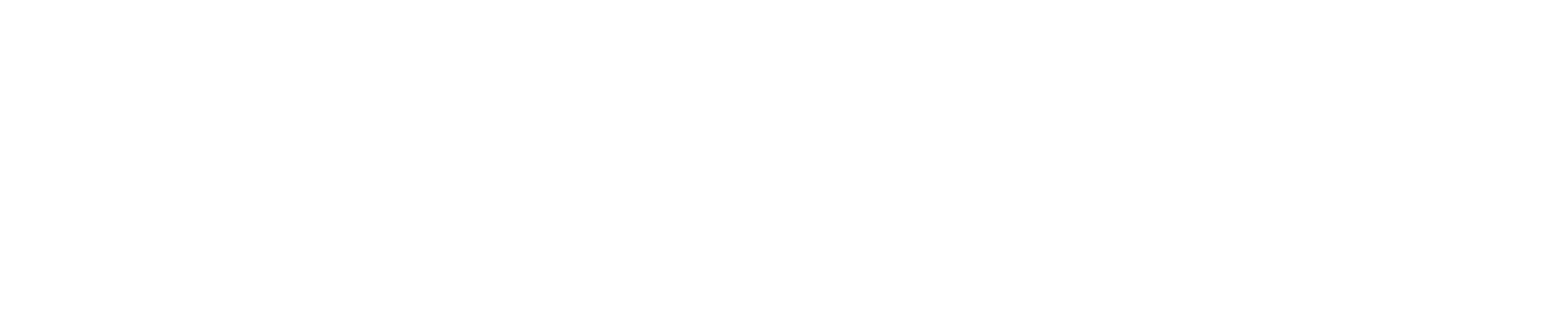